What factors determine the necessity of tibial stem use in primary total knee arthroplasty?


Andrew Fraval 
St Vincent’s Hospital Melbourne Australia
Melbourne Orthopaedic Group
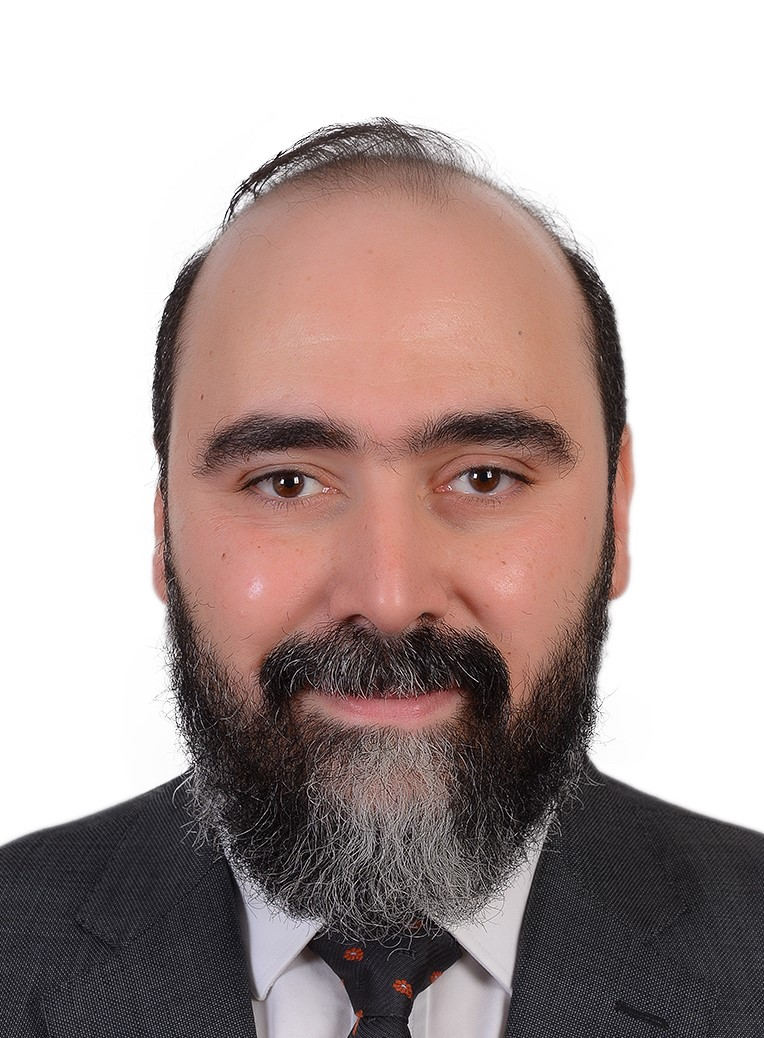 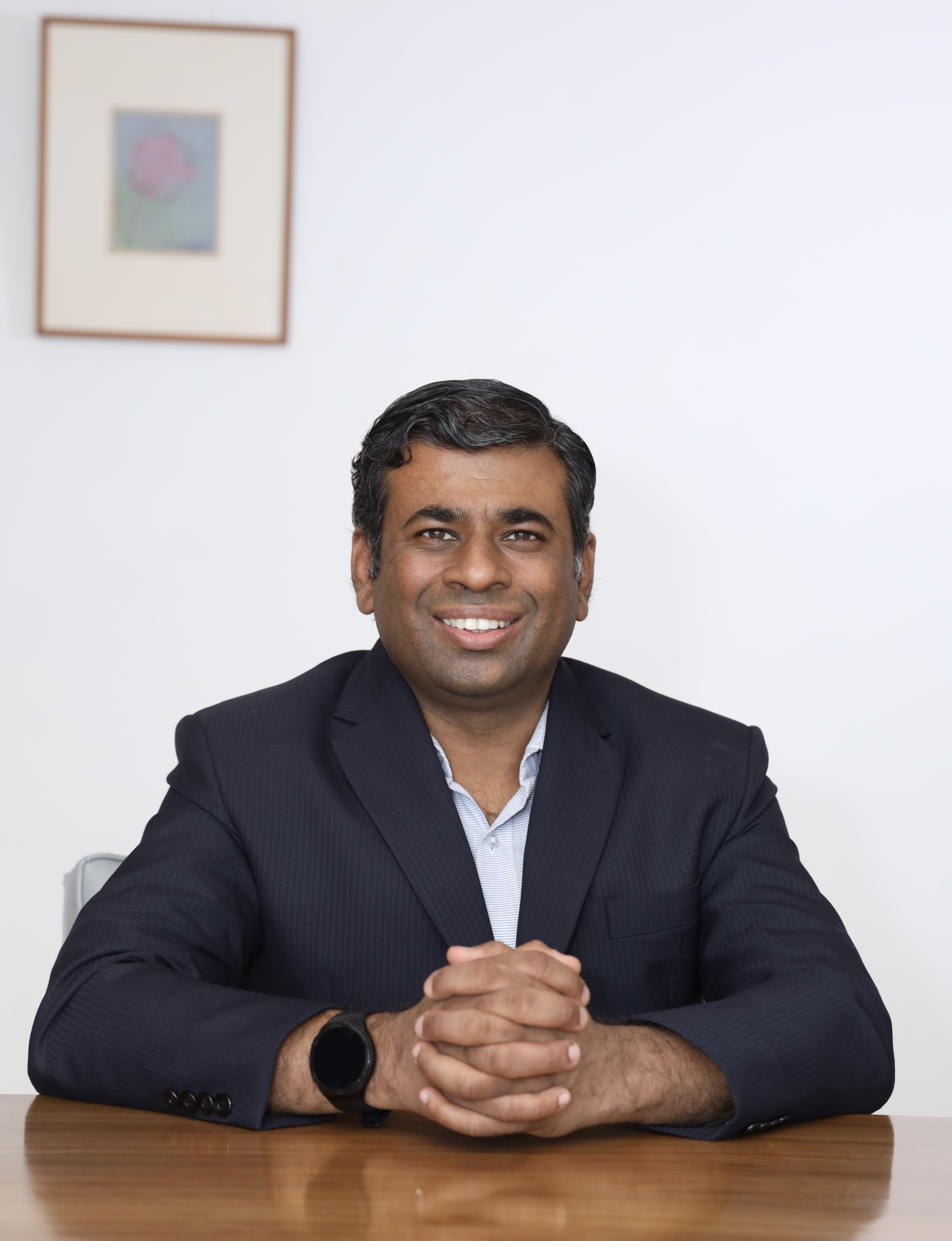 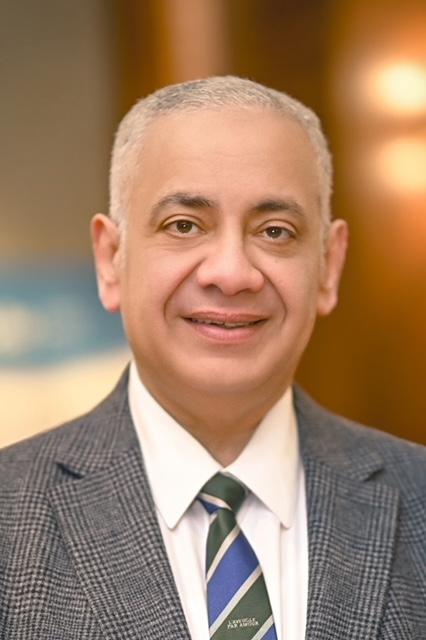 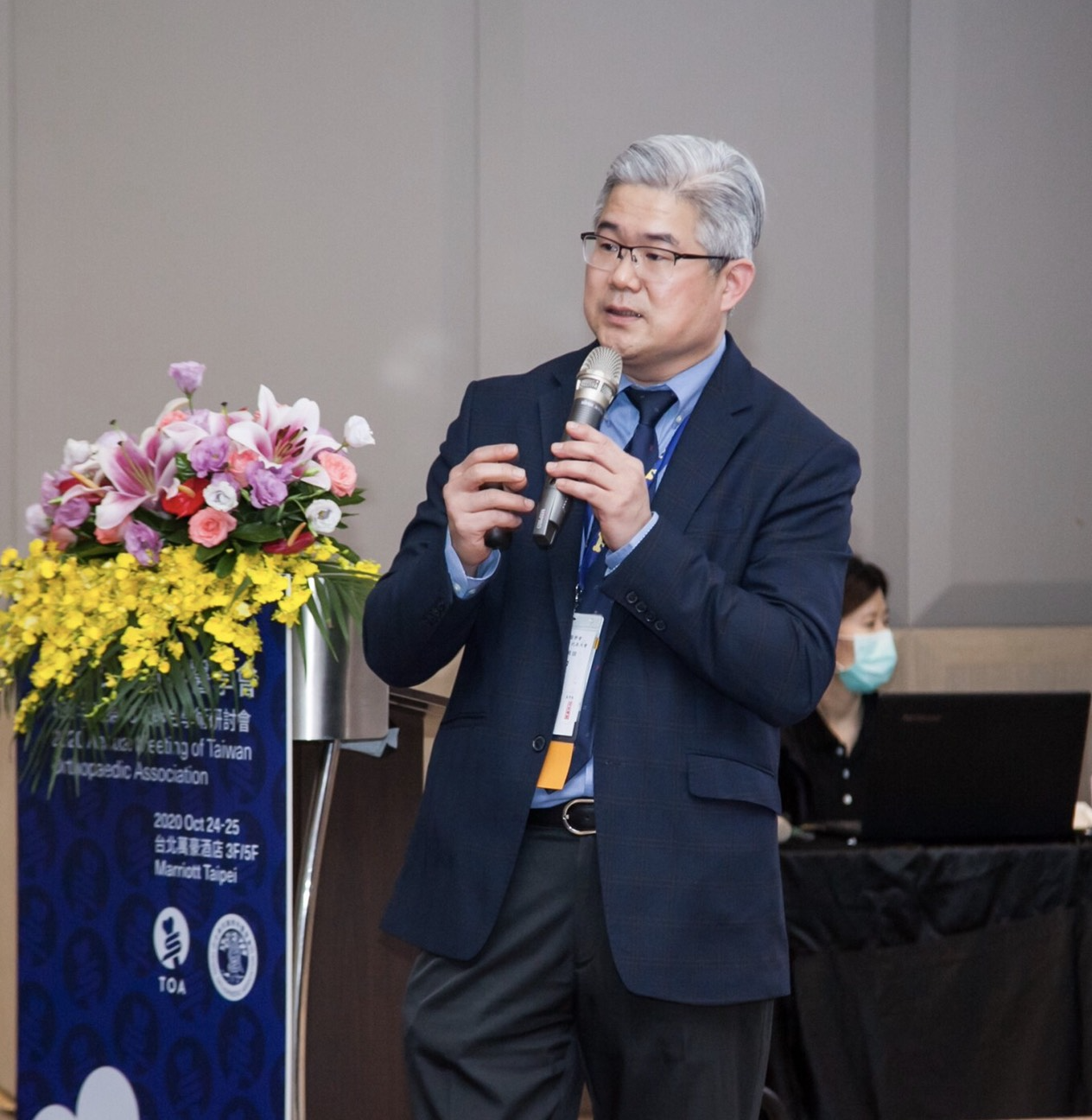 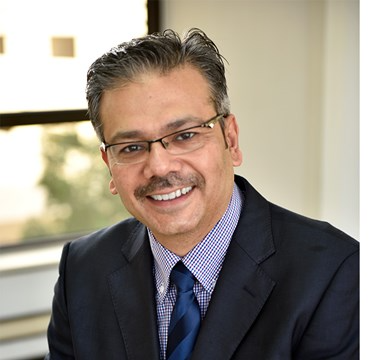 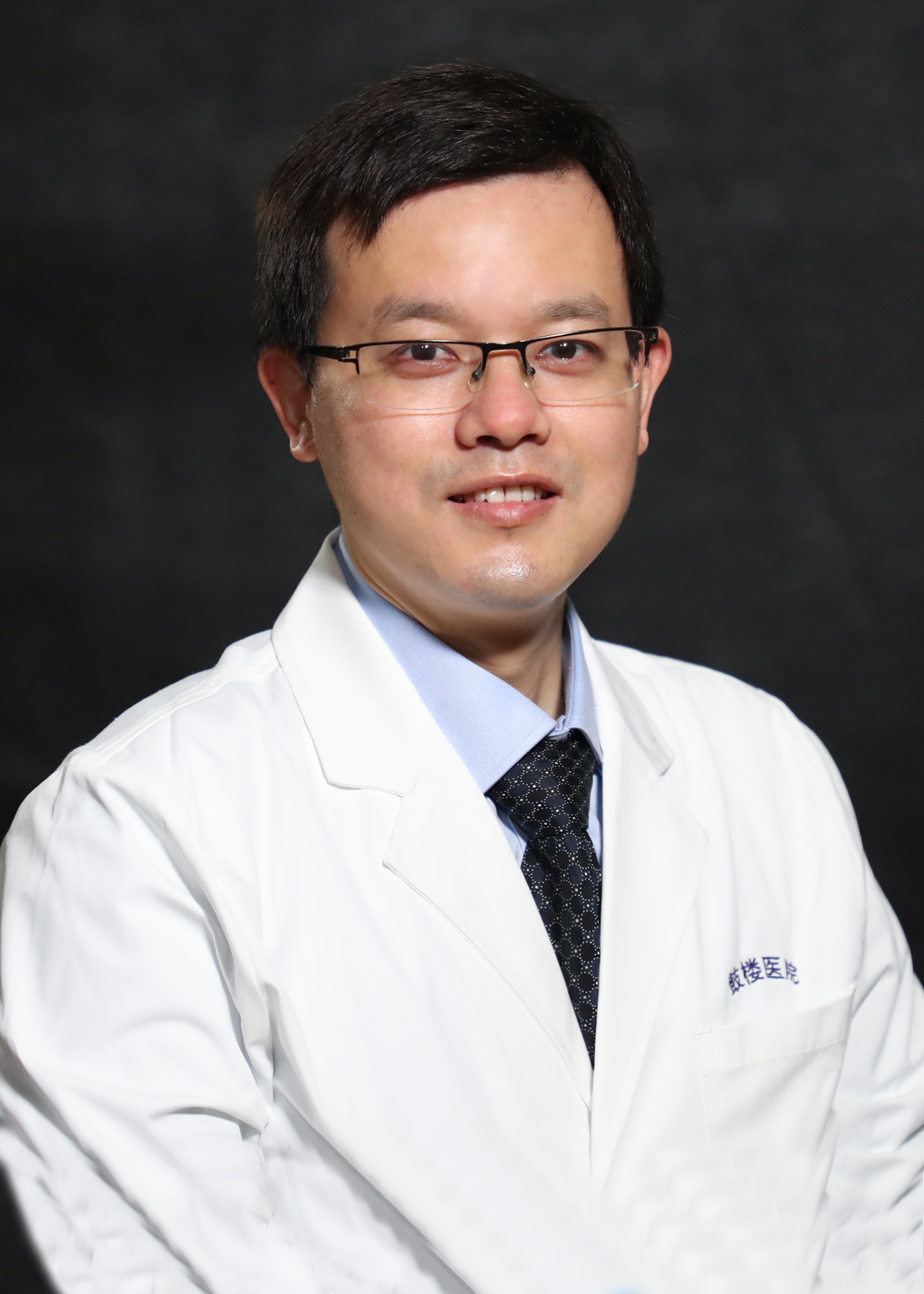 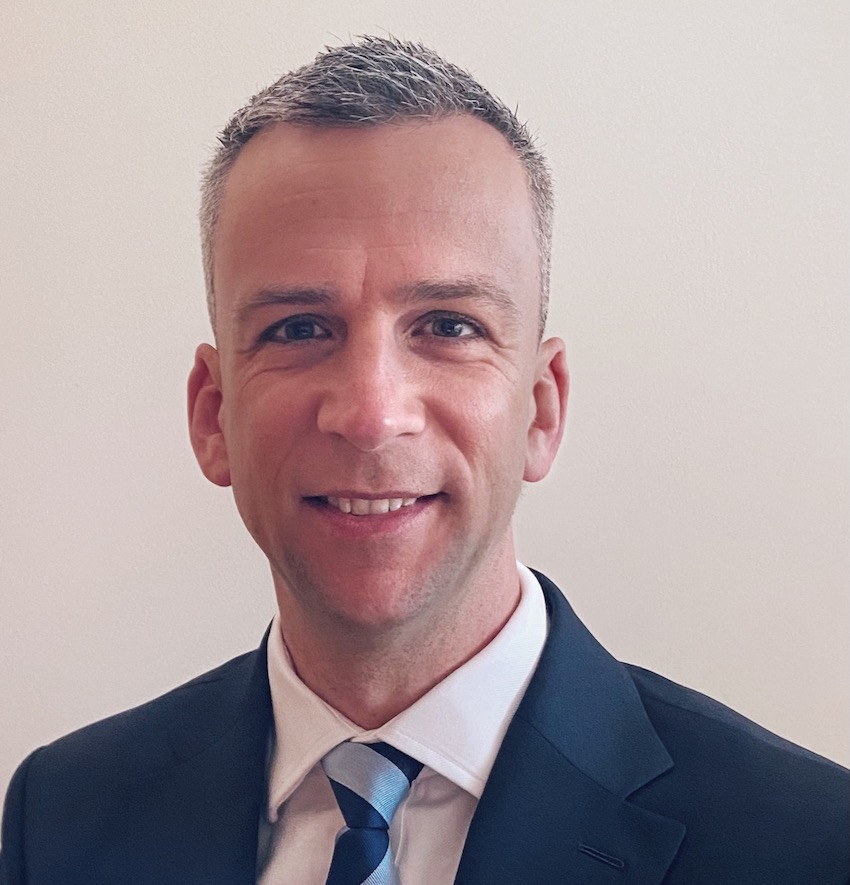 Dr William Wang
Dr Akram Hammad
Dr Cheng-Fong Chen
Dr. Andrew Fraval
Dr Vaibhav Bagaria
Dr Mojeib Manzary
Dr Mahmoud Abdel Karim
Why is this topic Important
Aseptic loosening remains one of the most common causes of revision surgery after primary total knee arthroplasty (TKA) 
The cause of aseptic loosening following TKA is multifactorial and associated with patient factors, implant design, and surgical technique 
One strategy to mitigate this outcome in primary TKA, particularly in high-risk patients, is the use of a stem extension
Literature Review/Process
Mesh terms used
"stem*" [ti] AND "primary total knee arthroplasty"[ti] 
"stem*"[tiab] AND "primary total knee arthroplasty"[tiab] 
"stem*" AND "fracture*"[tiab] AND "primary total knee arthroplasty"[tiab]
"stem"[tiab] AND "primary total knee arthroplasty"[tiab] AND "obesity"[tiab]
"stem"[tiab] AND "primary total knee arthroplasty"[tiab] AND “osteoporosis"[tiab]
"stem"[tiab] AND "primary total knee arthroplasty"[tiab] AND “osteopenia"[tiab]
"stem"[tiab] AND "primary total knee arthroplasty"[tiab] AND “deformity"[tiab]
"stem"[tiab] AND "primary total knee arthroplasty"[tiab] AND “valgus"[tiab]
"stem"[tiab] AND "primary total knee arthroplasty"[tiab] AND “varus"[tiab]
"stem"[tiab] AND "primary total knee arthroplasty"[tiab] AND “inflammatory arthropathy"[tiab]
"stem"[tiab] AND "primary total knee arthroplasty"[tiab] AND “rheumatoid arthritis"[tiab]
"stem"[tiab] AND "primary total knee arthroplasty"[tiab] AND “bone defect"[tiab]
Literature Review/Process
Number of articles retrieved
116 articles retrieved
 Screening – 72 excluded
Final number of publications - 44
Findings from Literature
Aseptic loosening remains one of the most common causes of revision surgery after primary total knee arthroplasty
Data from the Australian Orthopaedic Association National Joint Replacement Registry (AOANJRR) demonstrate that TKA prostheses augmented with tibial stems have lower rates of tibial component-only revision overall and specifically revision for aseptic loosening 
What did your group determine to be the most important findings
Obesity
BMI  > 35 has been associated with higher rates of aseptic loosening
Several studies have reported lower failure rates with use of a stem in patients with BMI > 35
Deformity
Patients with severe pre-operative deformity are reported to be at higher risk of failure due to aseptic loosening or varus collapse following TKA 
Several series report lower rates of tibial loosening with the use of a stem in patients with deformities greater than 8 degrees of varus
Bone loss
Component loosening in the setting of tibial bone loss has long been recognized as a concern. 
There are limited prospective comparative studies on the use of stems in the setting of uncontained bone defects, however, this practice is supported by biomechanical and finite element analysis 
Osteoporosis 
Patients with a diagnosis of osteoporosis have a higher risk of aseptic loosening 
Clinical outcomes of the use of a stem extension in the setting of osteoporosis are limited but suggestive of a benefit
Constraint
Stem extensions have been recommended to help transfer loads away from the epiphyseal zone to the metaphyseal and diaphyseal zones in order to distribute the increased stresses of a constrained articulation 
The majority of the reported literature supports the use of a stem to improve durable fixation when using a prosthesis with an increased level of constraint. 
Tibial stress fracture
Whilst limited to level 4 evidence, the use of a stem extension may be a viable option in managing tibial stress fractures associated with knee arthritis.
[Speaker Notes: One strategy to mitigate this outcome in primary TKA, particularly in high-risk patients, is the use of a stem extension. Biomechanical advantages of a stem extension include additional fixation with a reduction in micromotion by limiting tibial lift-off and shear stress]
Question:
What factors determine the necessity of tibial stem use in primary total knee arthroplasty?
Rationale:
We did an umbrella study on this question. A total of 44 publications were analyzed across the identified indications for a use of a tibial stem in primary knee arthroplasty. The included studies were published between 2004 and 2024. There was insufficient evidence to provide recommendation for the use of femoral stems in primary joint replacement surgery. There was insufficient evidence to provide recommendations regarding the use of tibial stems in rheumatoid or inflammatory arthritis. The use of a tibial stem in the obese patient has the strongest evidence base. A recent systemic review and meta-analysis examining the use of stem extensions in patients with obesity undergoing TKA found a protective effect on aseptic loosening. This report identified 7 publications, 3 randomized controlled trials (RCT), and 4 retrospective cohort studies comprising a total of 934 procedures from 882 patients. Stemmed tibial implants were found to reduce the risk of revision for aseptic loosening in obese patients (RR 0.25, 95% CI 0.07 to 0.92). Small retrospective cohort studies and case series have suggested a benefit in using a tibial stem extension in the setting of severe deformity, osteoporosis, uncontained bone defects > 10mm, a prosthesis with increased constraint or tibial stress fractures.
Question:
What factors determine the necessity of tibial stem use in primary total knee arthroplasty?

Response:
A stem extension on the tibial tray should be considered in patients with obesity (BMI of > 35)
Patients with severe preoperative deformity (varus deformity of > 8 degrees), uncontained defects of > 10mm,  severe osteoporosis, where a prosthesis with increased constraint is utilized or where a tibial stress fracture is present may also benefit from the use of a stem extension.